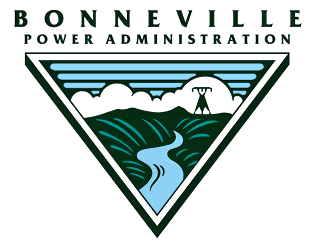 Willamette Dams Power Share by Project(Capital/O&M)
Detroit					40.5% / 50.5%
Big Cliff (ReReg)				100% / 100%
Green Peter					49.5% / 45%
Foster (ReReg)*				49.5% / 45%
Hills Creek					24.5% / 21.5%	
Lookout Point					31% / 36%
Dexter (ReReg)				100% / 100%
Cougar					23% / 19.5%
Dorena, Cottage Grove, Blue River, Fern Ridge, and Fall Creek have no power share and zero Federal generation
Aggregate Power Dams			46.06%
Aggregate Total System			32.154%
 
* Foster functions as a ReReg for Green Peter, however, an unregulated portion of the S. Santiam river drains into Foster reservoir, so it also provides flood control.
1